Errors of Martial Arts & Oriental Medicine
Exposing the Lies of the Garden
5 Element Theory
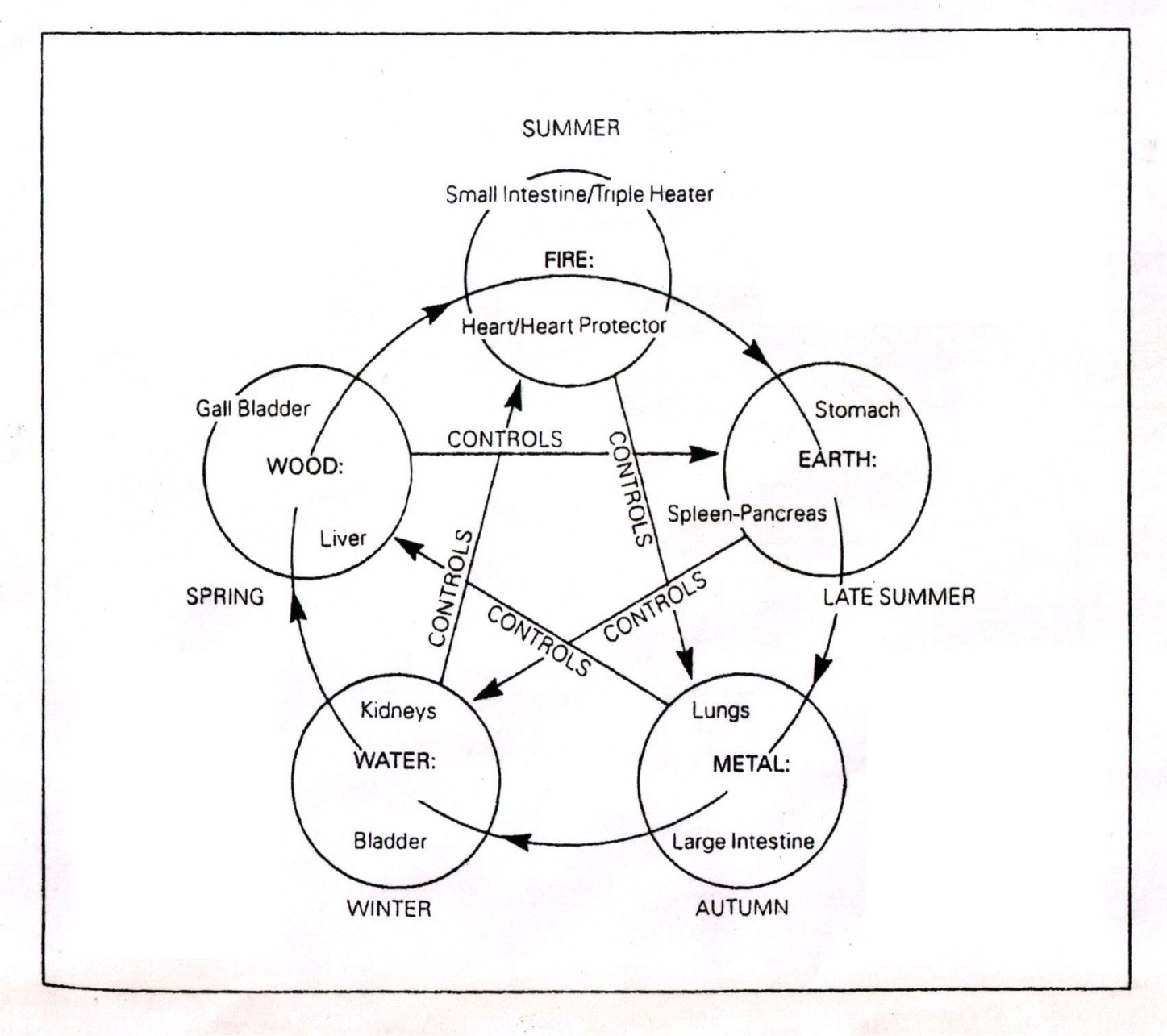 Yin  |  Yang
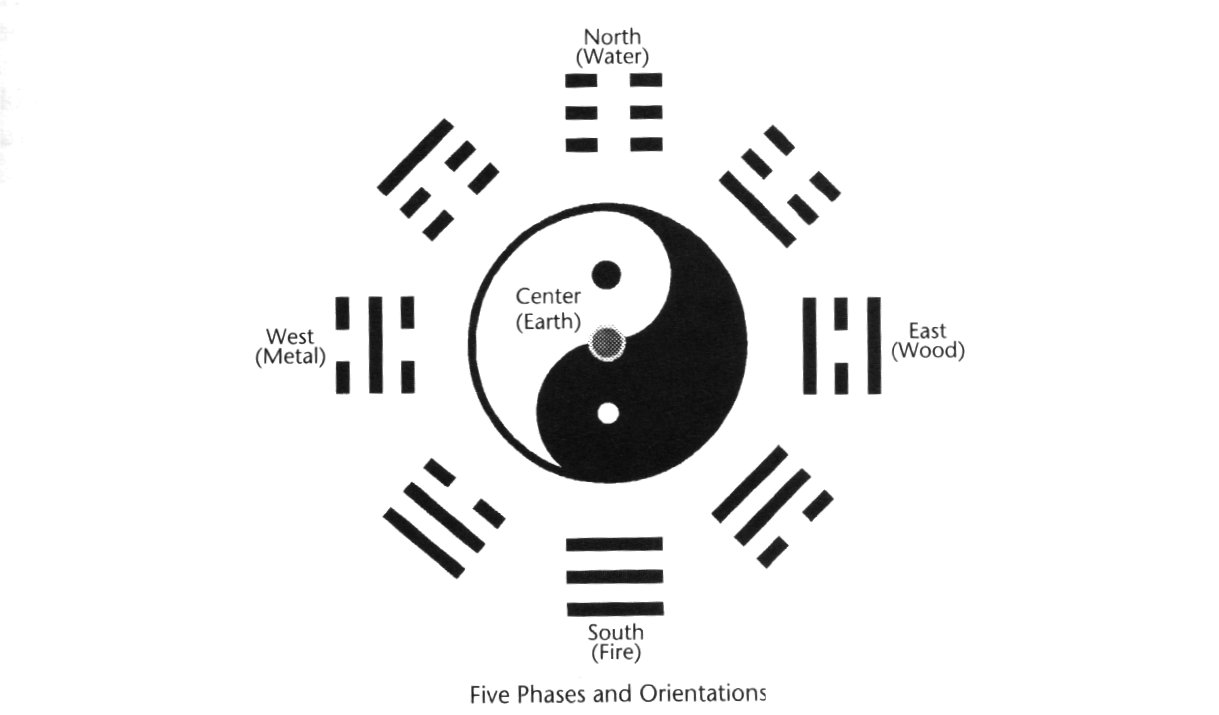 Hsing-I – Advanced 5 Element
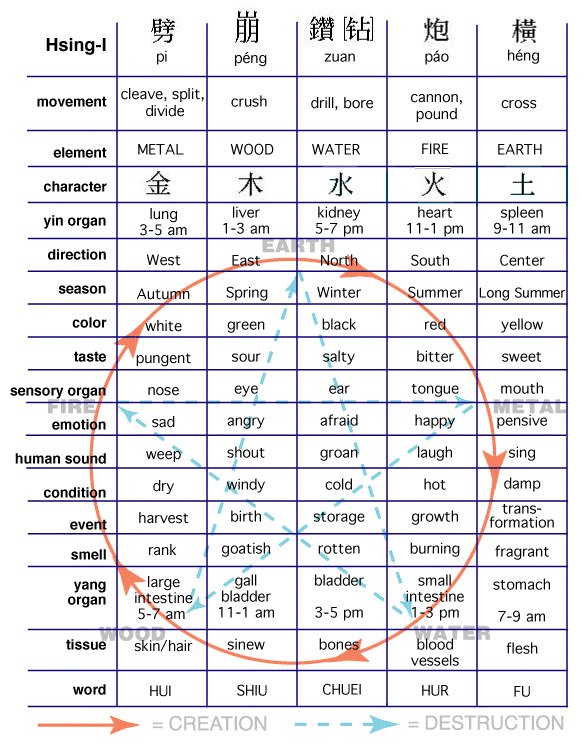 Meridians & Pressure Points
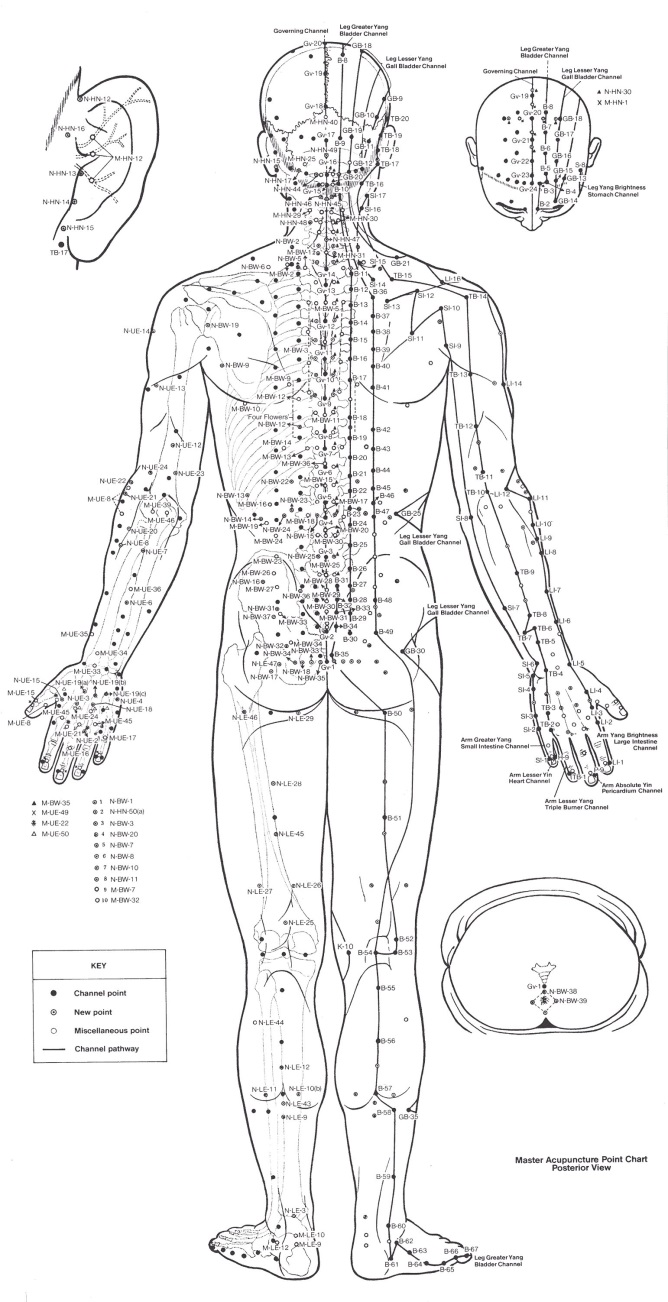 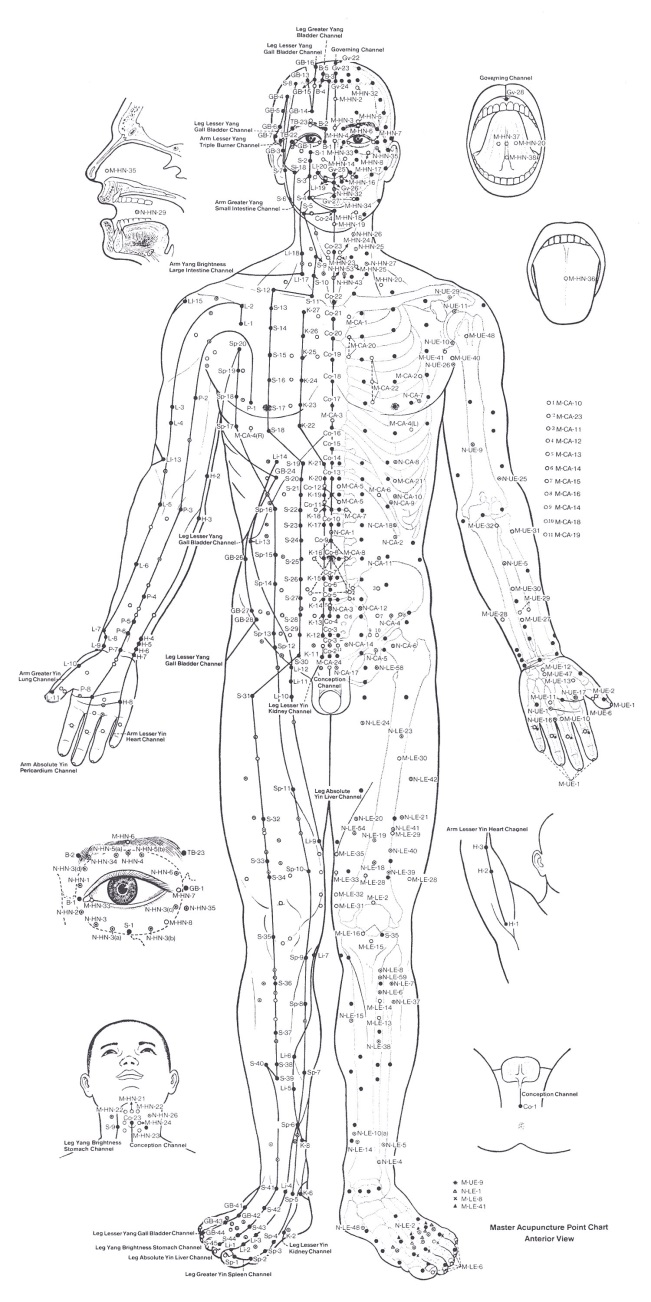 Kyusho Point Conductivity
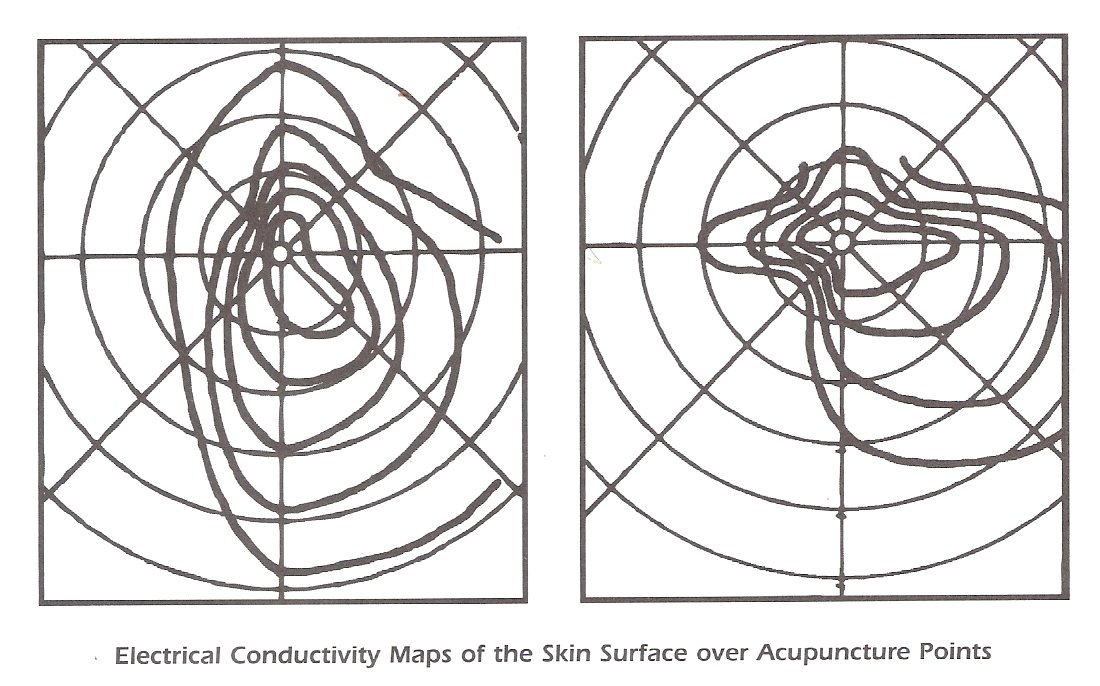 5 Shu Points
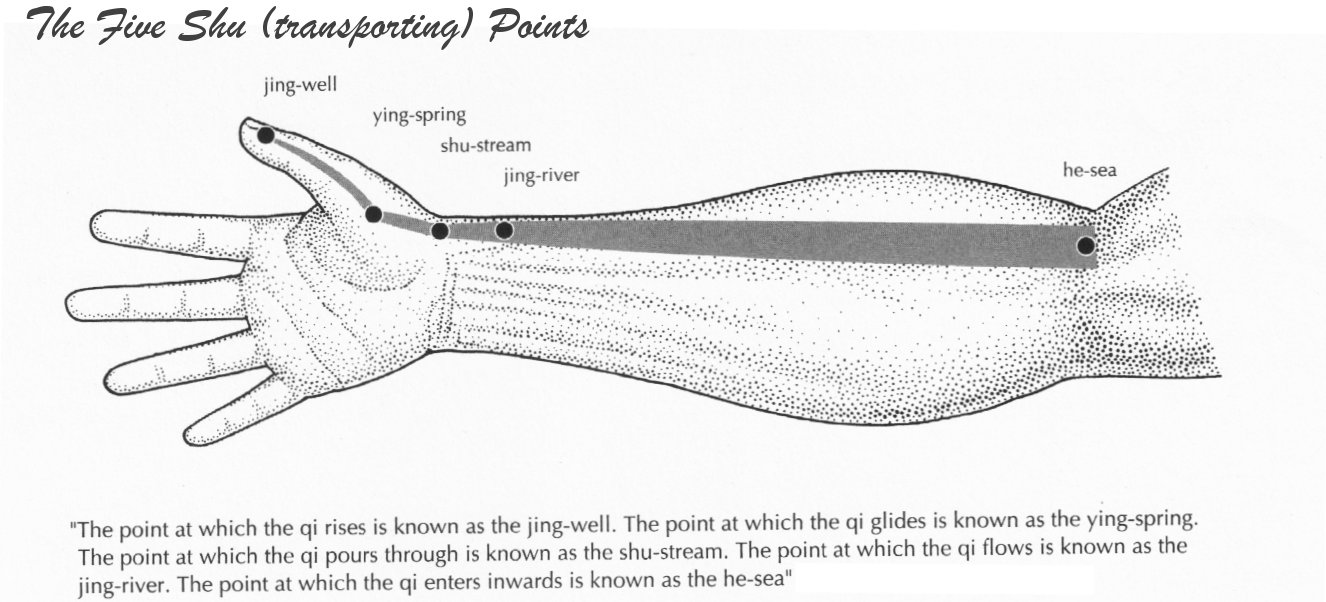 Theories Combined
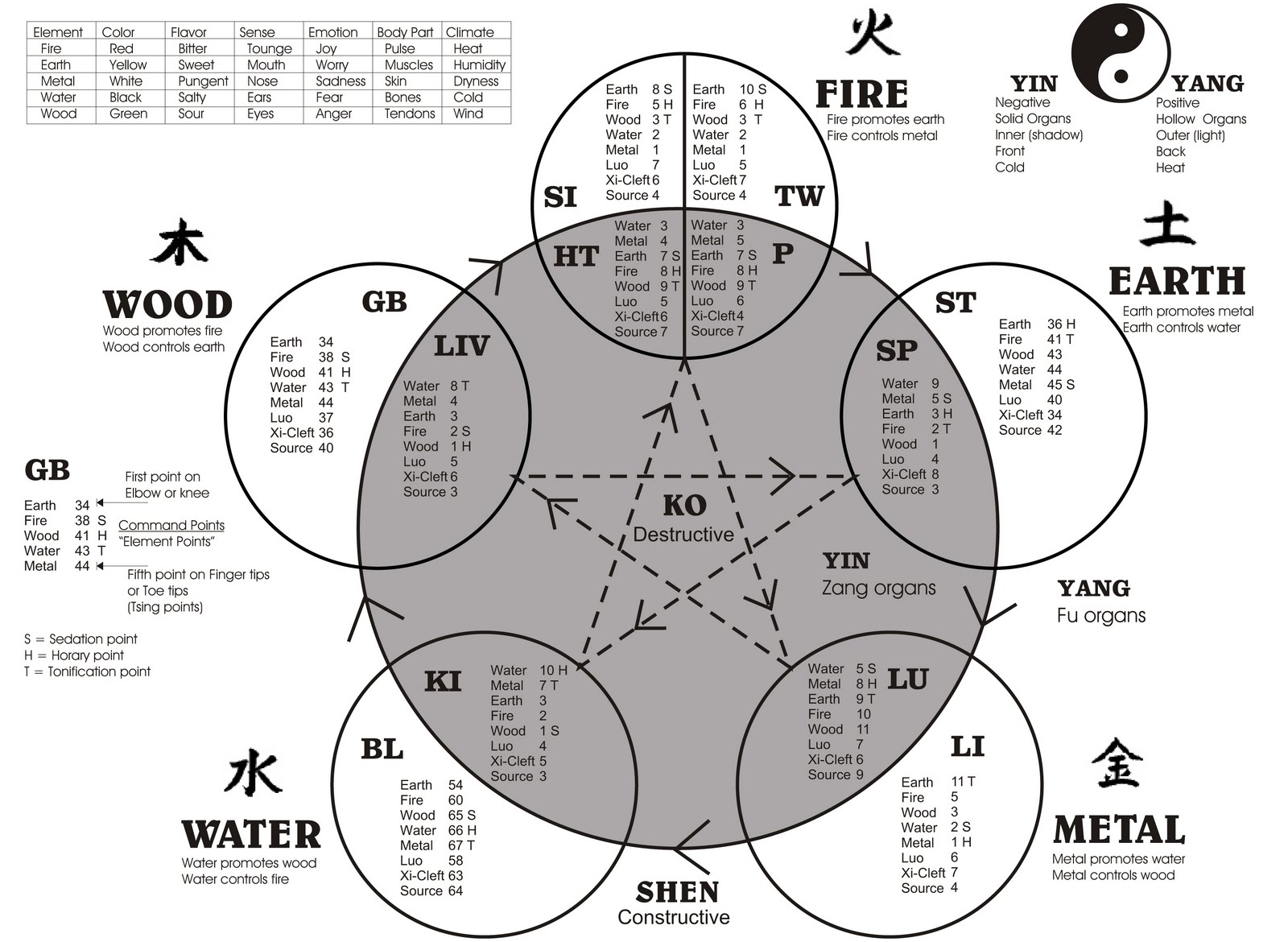 Microcosmic Orbit
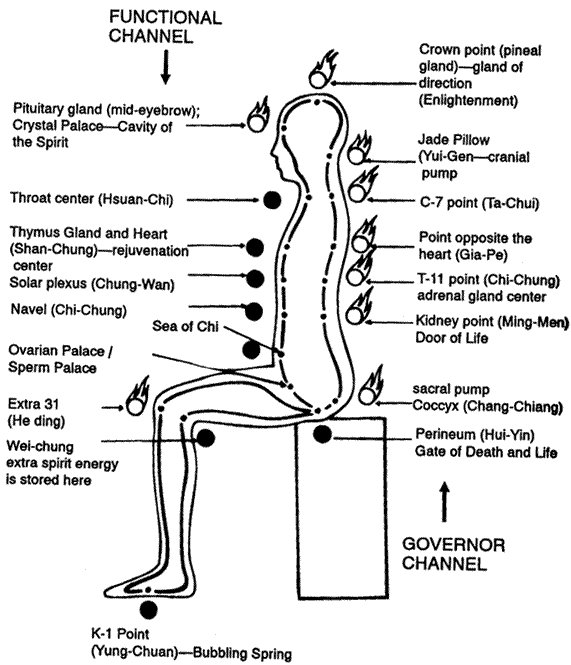 Macrocosmic Orbit
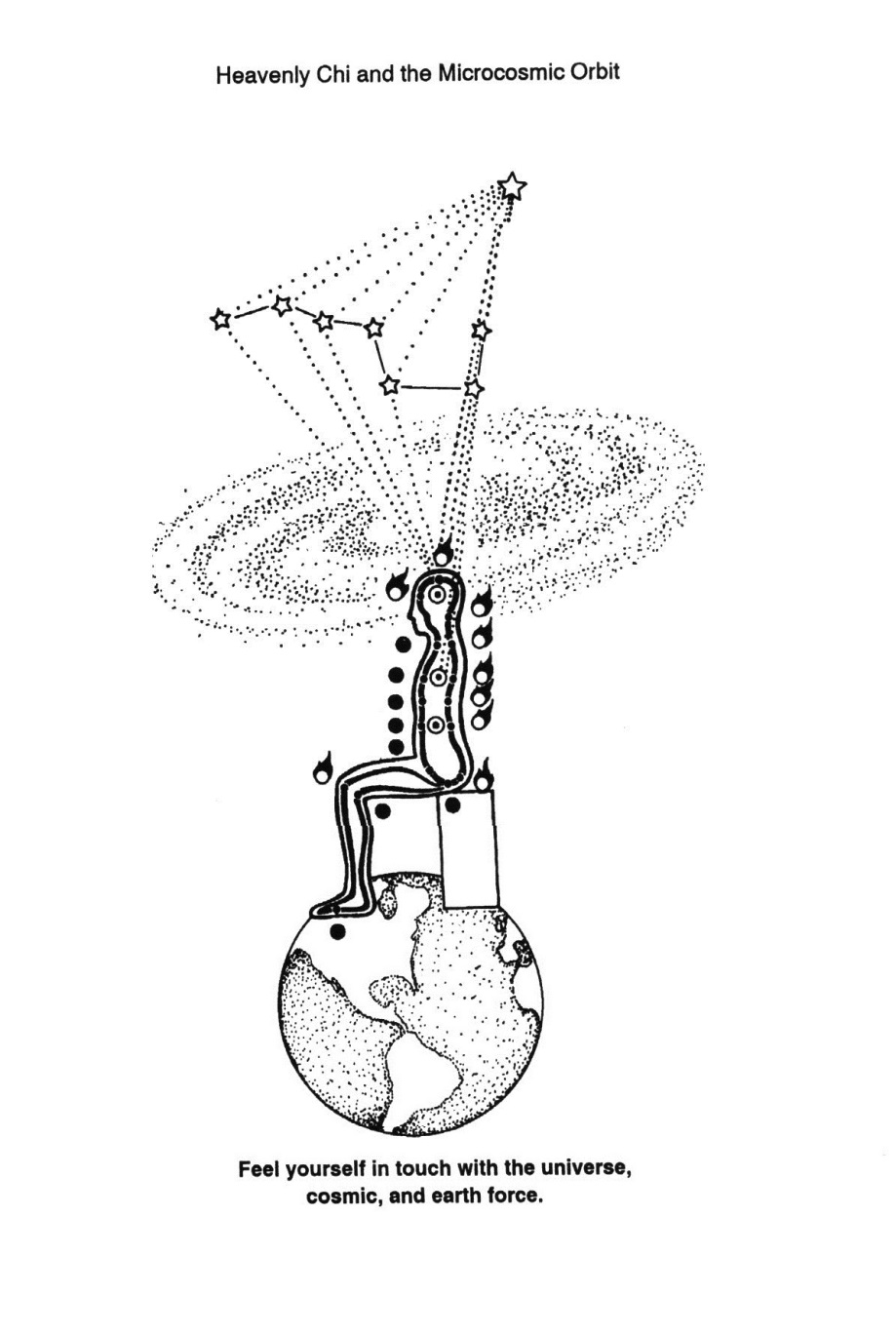 Baguazhang 5 Phases & Orientations
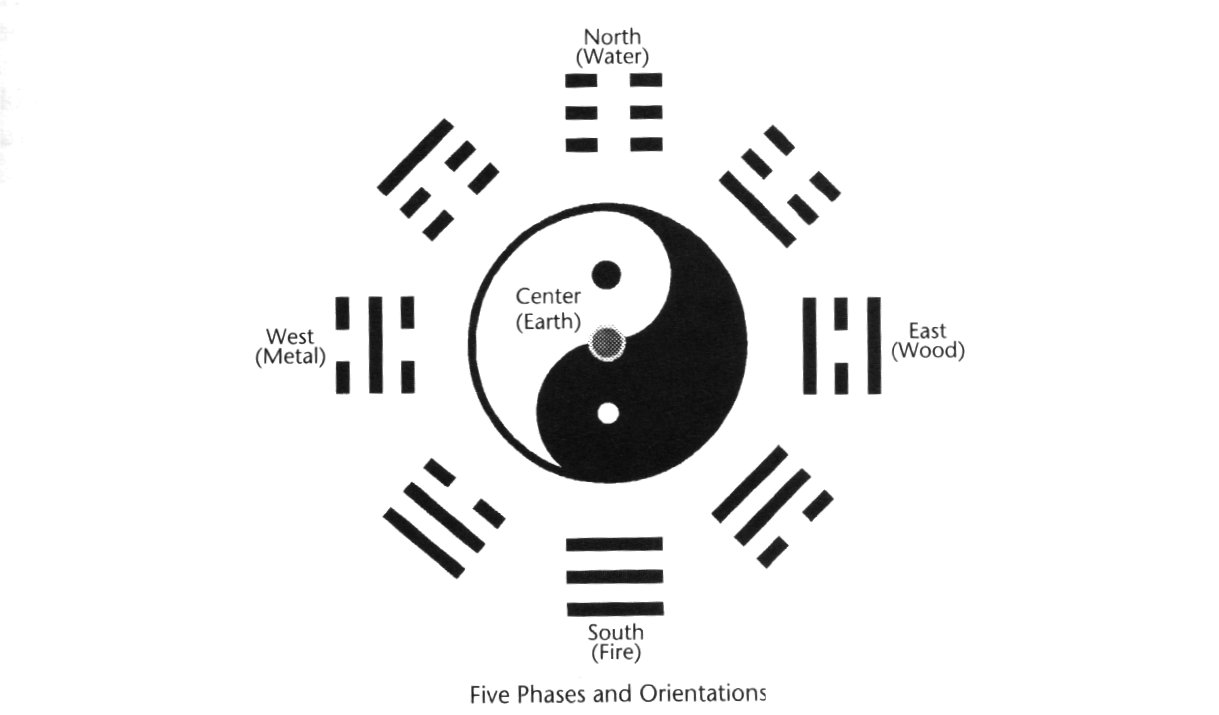 Baguazhang 8 Trigrams & 8 Palms
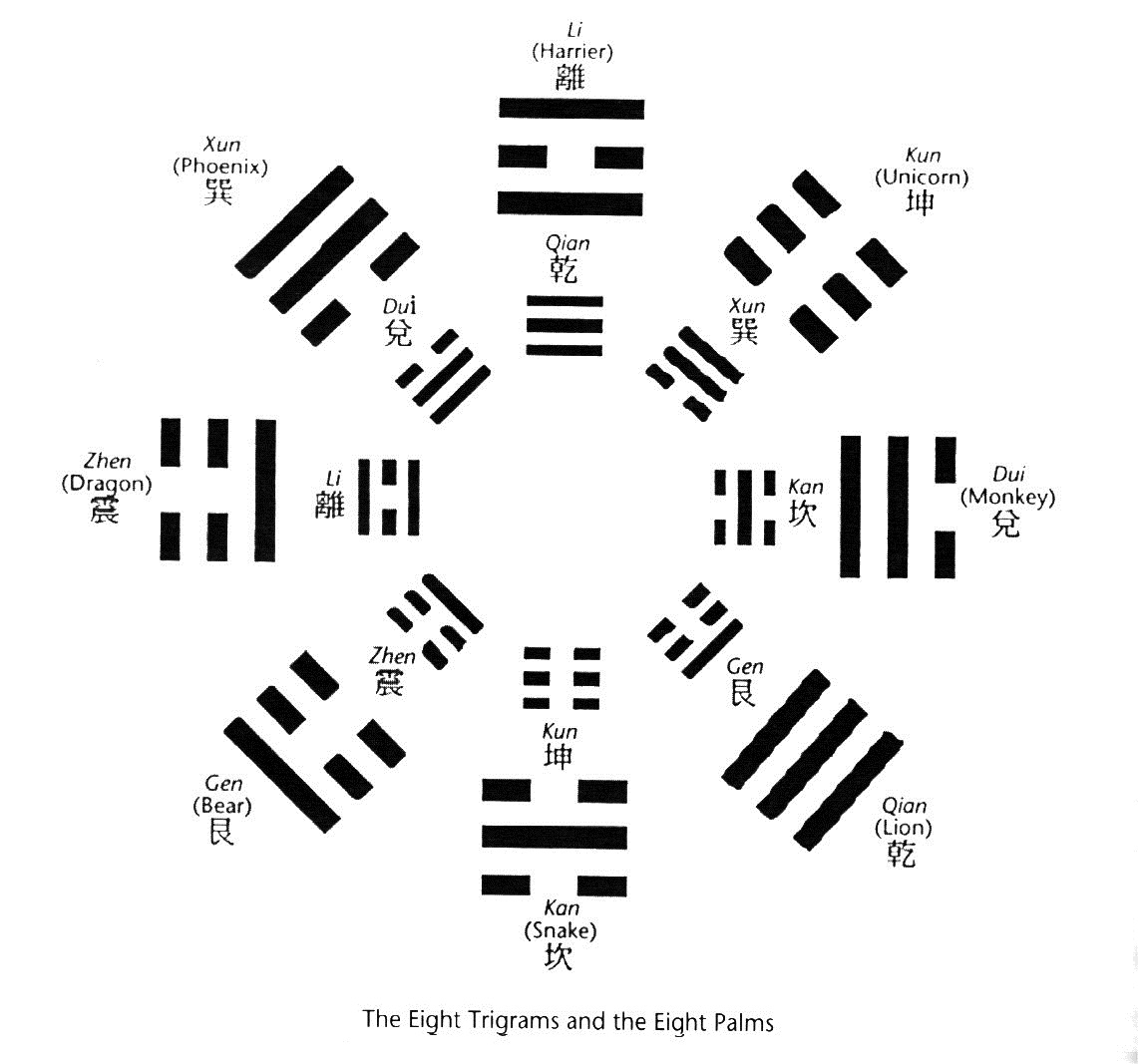 Baguazhang Stepping Pattern
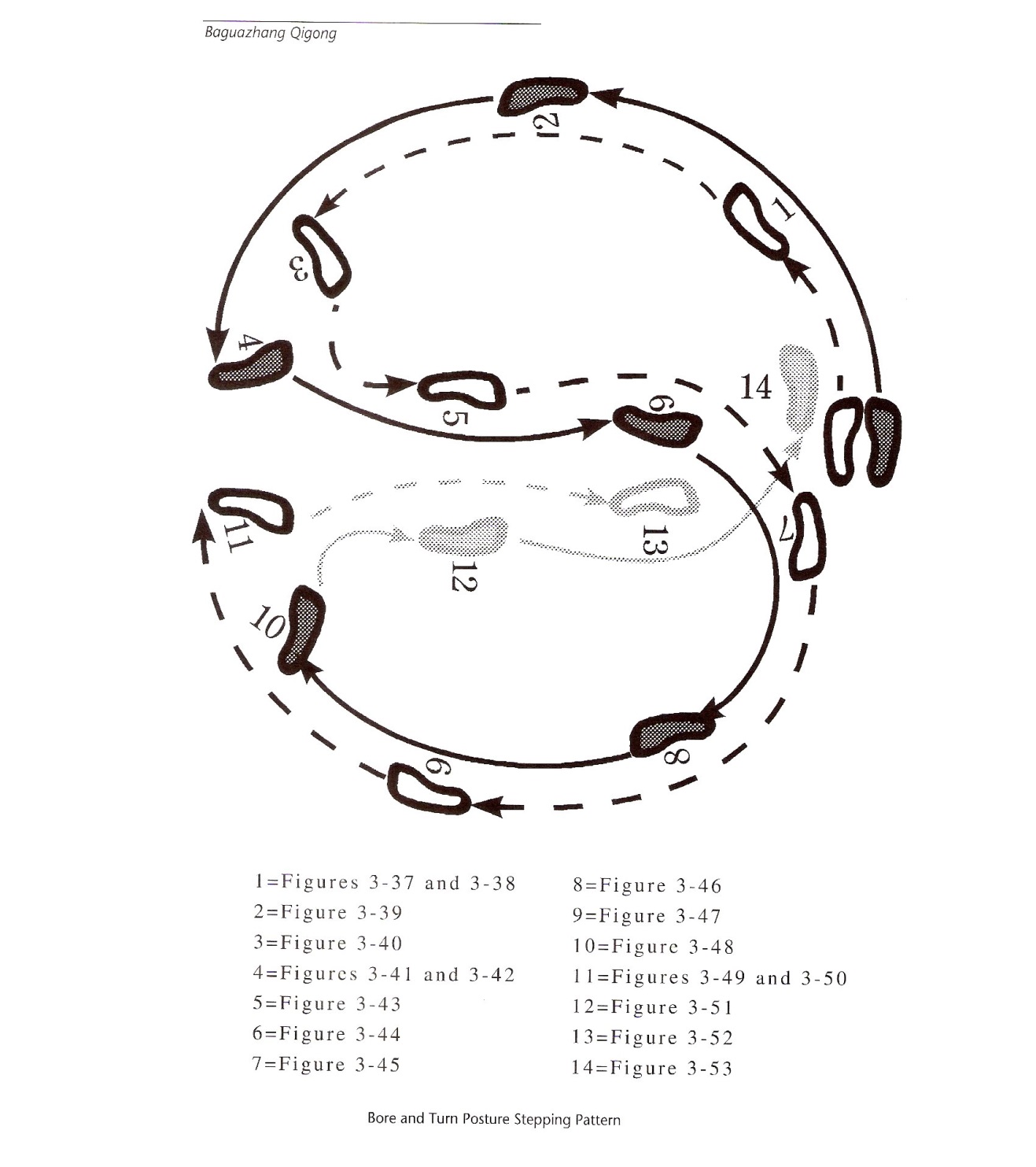